语法  GRAMMAR
代词
1.代词：pronoun
替代名词的词
代替
名词
有只兔子，这兔子是白色的。这兔子在吃胡萝卜。这兔子看起来很开心，这只兔子又白又好看，这只兔子吃的胡萝卜一定很香！
它
它
它
它
它
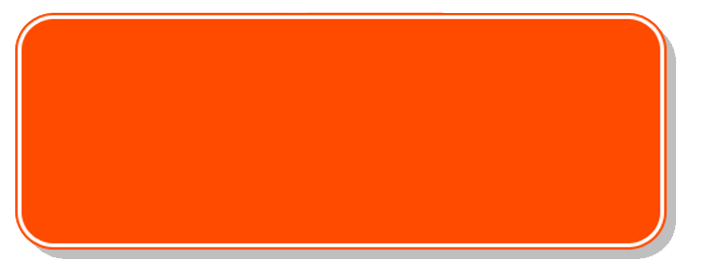 代词
1、人称代词：I，you，she.....          
2、物主代词：形容词性物主代词（my,your....）名词性物主代词（mine,yours）
3、指示代词：this,that,these,those
4、反身代词：myself,yourself....
5、相互代词：each other，one another....
6、疑问代词：who,what....
7、关系代词：who,that,which,whom
8、连接代词：who,what,whatever
9、不定代词：some,any,something,all.
10、替代词：it,one,ones
人称代词
人称代词作主格或宾格
格
1.我爱他
I love him.
主格作主语
2.他爱我
He loves me.
宾格作宾语
主动借兵：
主动介宾
人称代词作主格或宾格
P45  1.
1. Sam plays football on Saturday nights. ________ plays wonderful.
1. My friend Sara is fantastic. I love she.
2. Do you play tennis with they?
3. Do you come with Sue and I?
4. —Does him like cooking? —Yes, he does.
5. Paul and Mary don’t invite we to the party.
6. My brother hates hamburgers. She never eats it.
He
she→her
they→them
I→ me
him→ he
we→us
She→He
物主代词
my:形容或限定其后的名词
my:形容词性物主代词
物主代词
This is Mike’s carrot.  I am Mike.
所有格
This is my carrot
这是我的胡萝卜
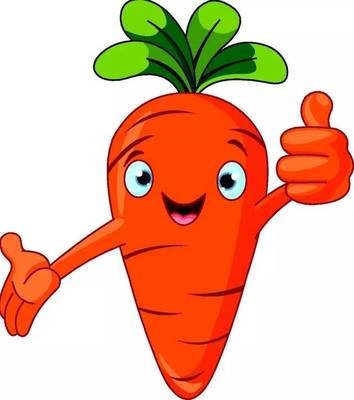 属格
物主代词
our
your
my
your
his
her
its
their
my school
his book
我的学校
他的书
their book
our school
我们的学校
他们的书
them
My
2. ________ father and mother are great parents. I love ________ so much.
mine:名词性物主代词
有名则形
无名则名
物主代词
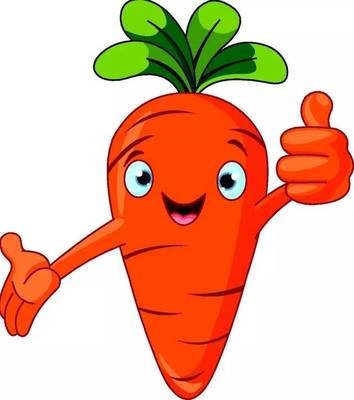 This is my carrot
这是我的胡萝卜
This carrot is mine
这个胡萝卜是我的
my   VS  mine
mine： 不能跟名词
my：    后必须跟名词
hers
ours
yours
mine
his
yours
its
theirs
3. I forgot to take my pencil. Can I use ________ (you)?
yours
4.The car is ________(he). He bought it two years ago.
his
5. This is not ________ (I). I left it at home.
mine
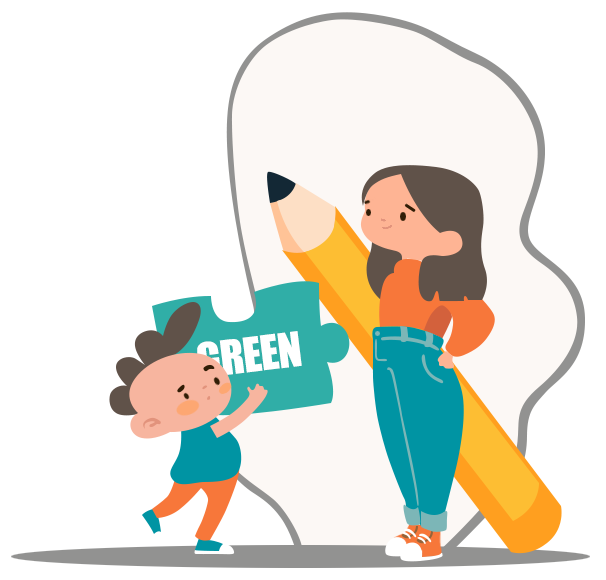 THANK
YOU